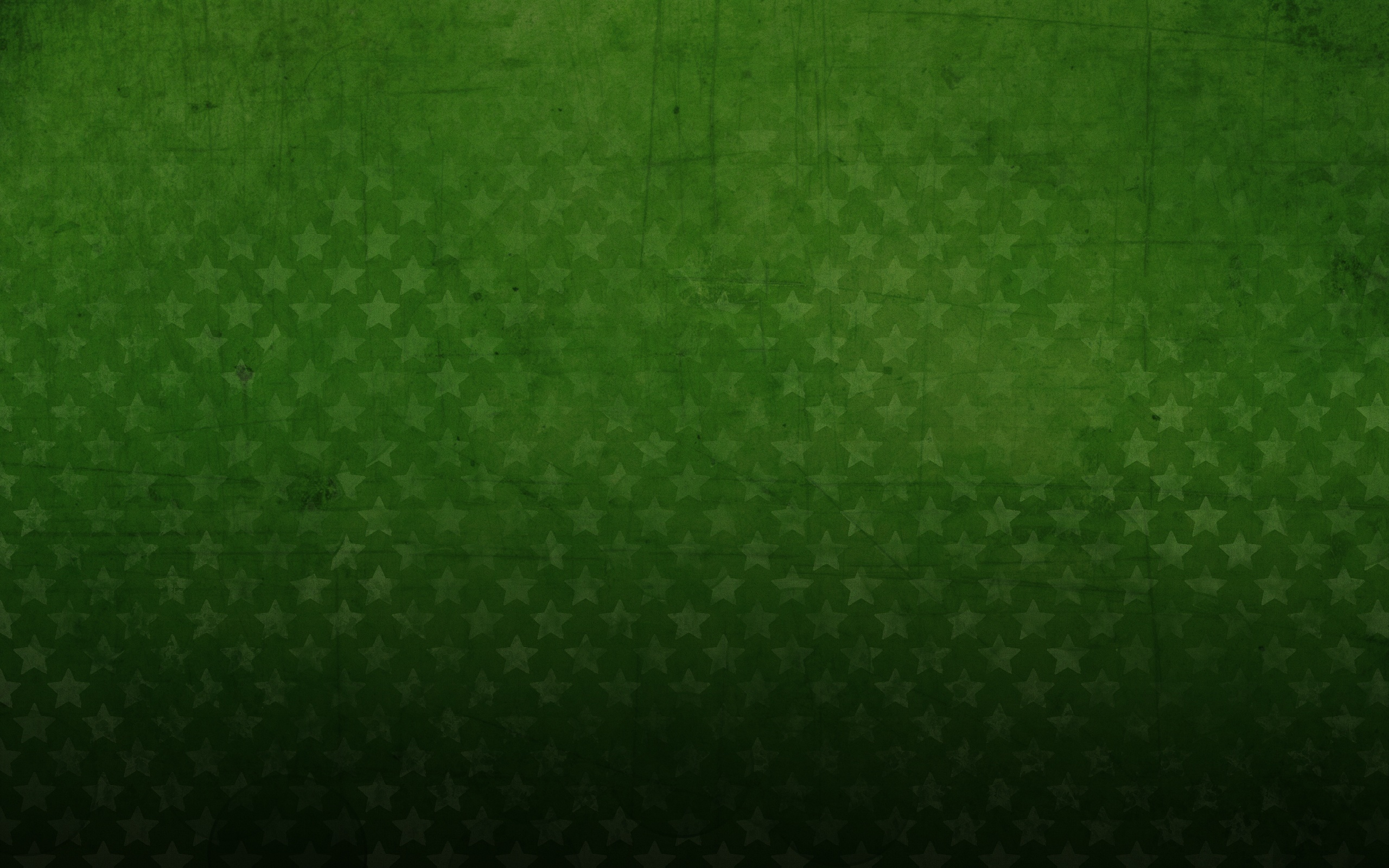 Тема №2. 
Раціональна економічна поведінка 
споживача та виробника
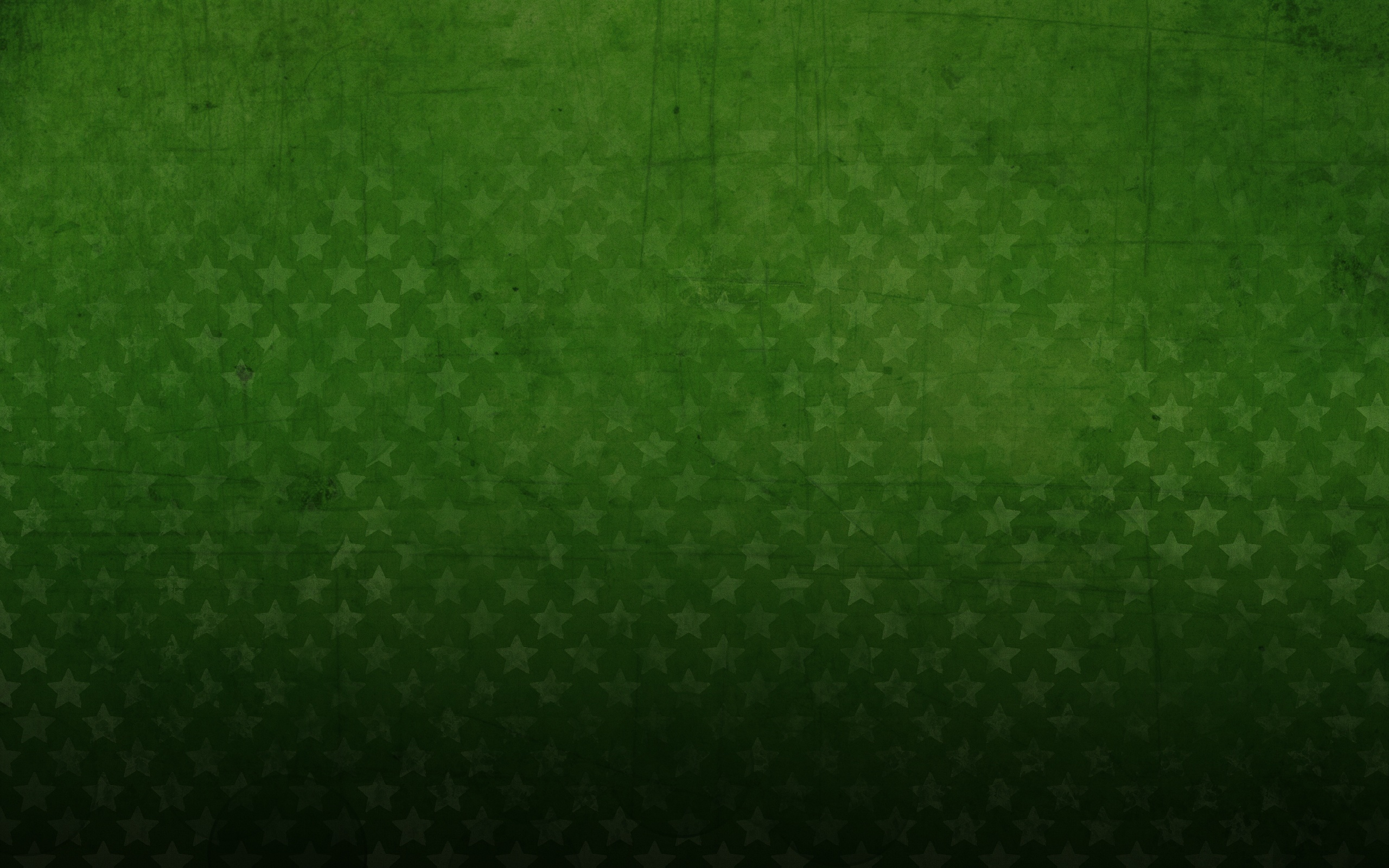 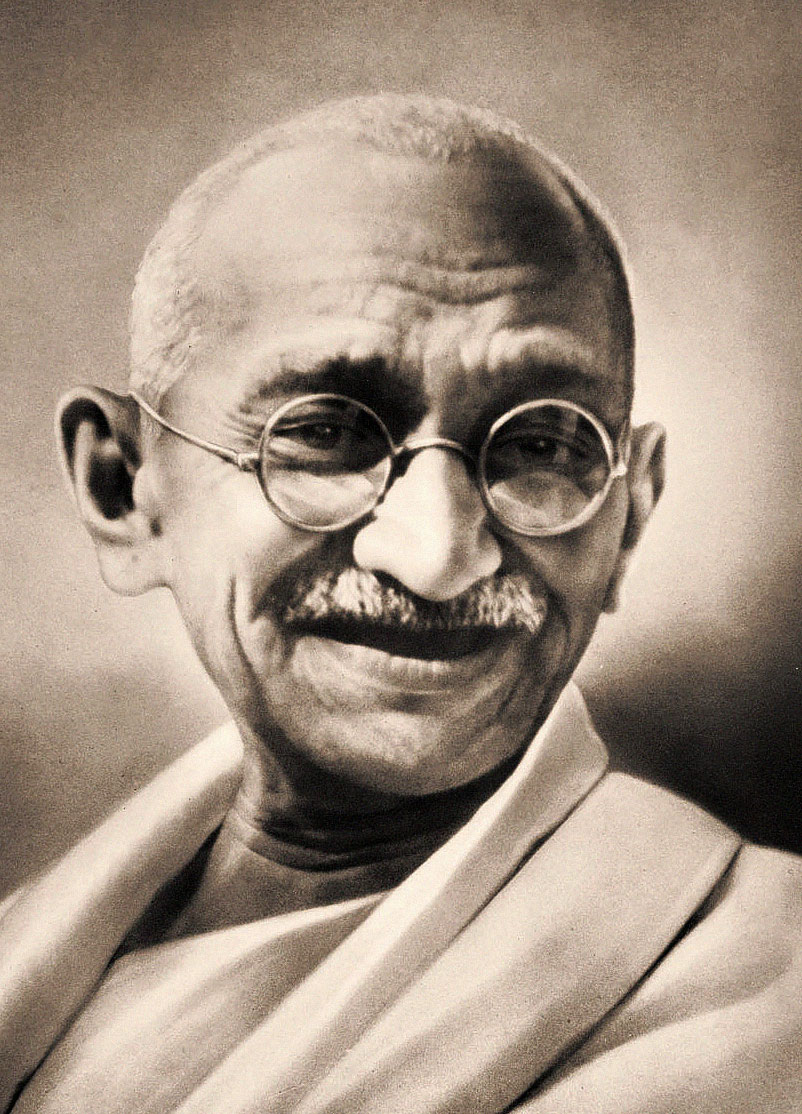 Світ надто великий, аби задовольняти потреби будь – якої людини, але надто малий, аби задовольнити людську жадобу.
М.Ганді.
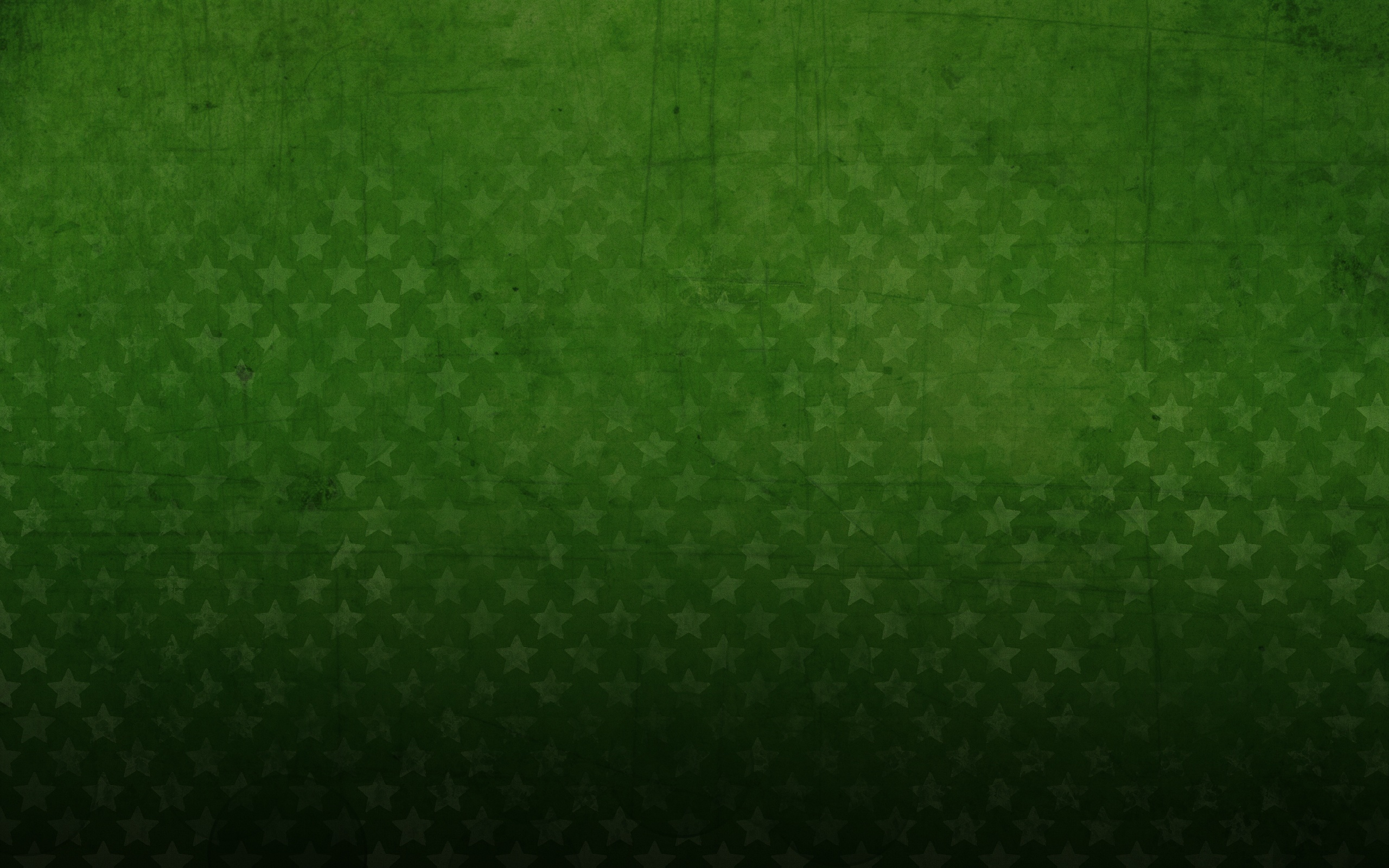 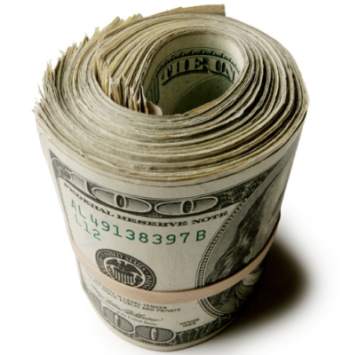 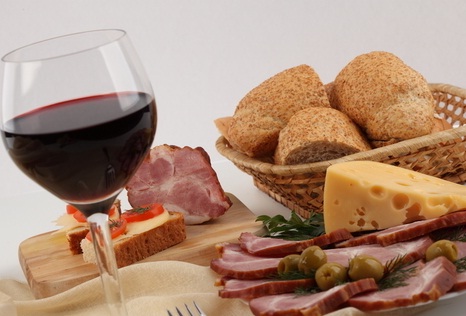 Потреба-це прояв неохідності певних благ, бажання володіти ними, відчуття нестачі, якщо бажання залишається незадоволеним.
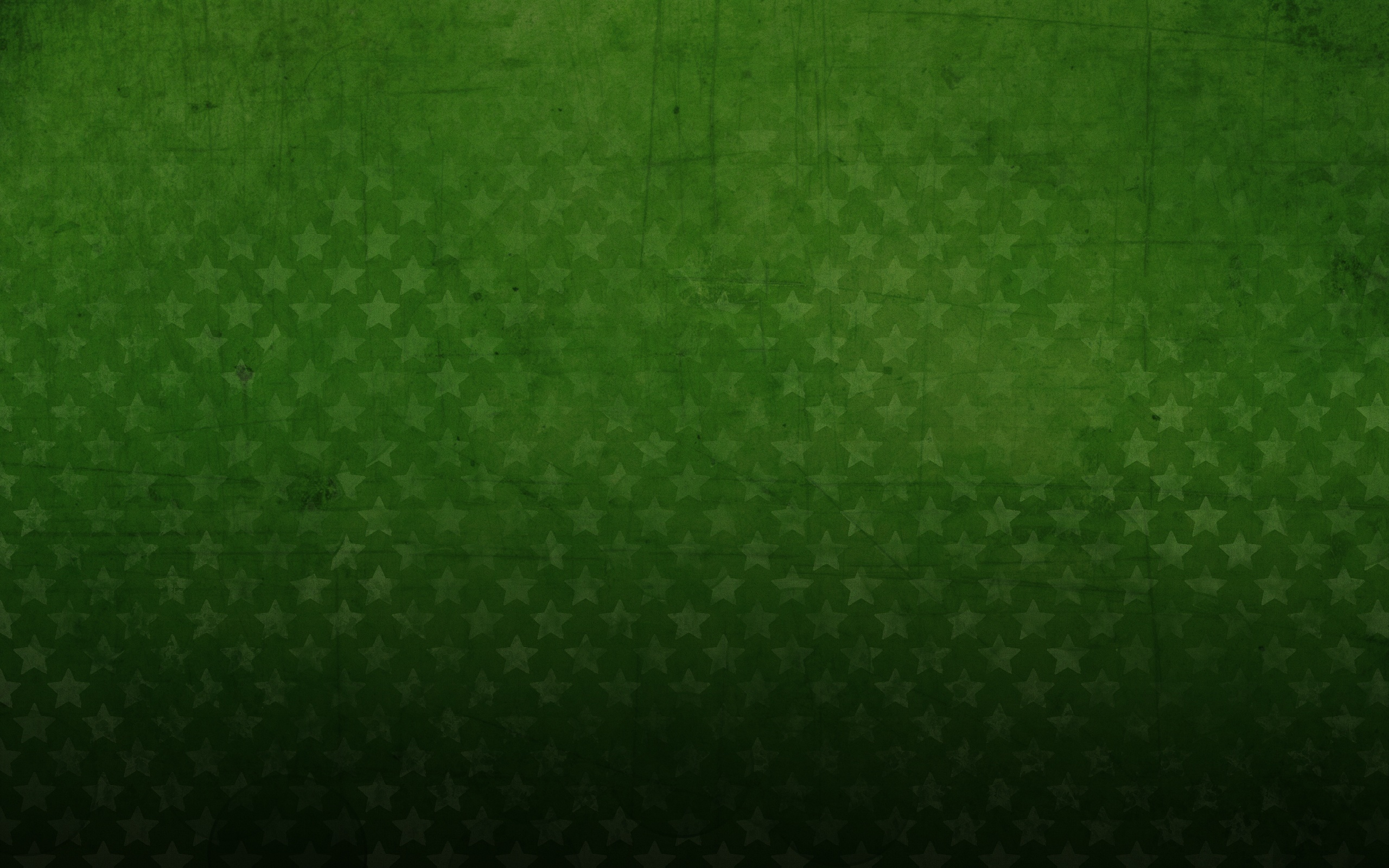 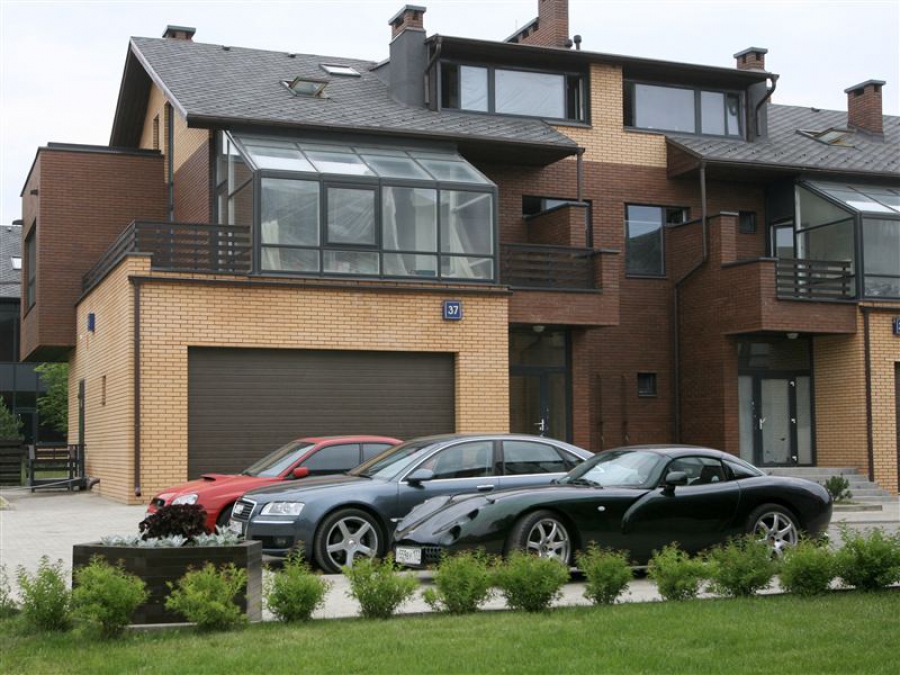 Потреби людини безмежні у своєму розвиткові і тенденції до підвищення.
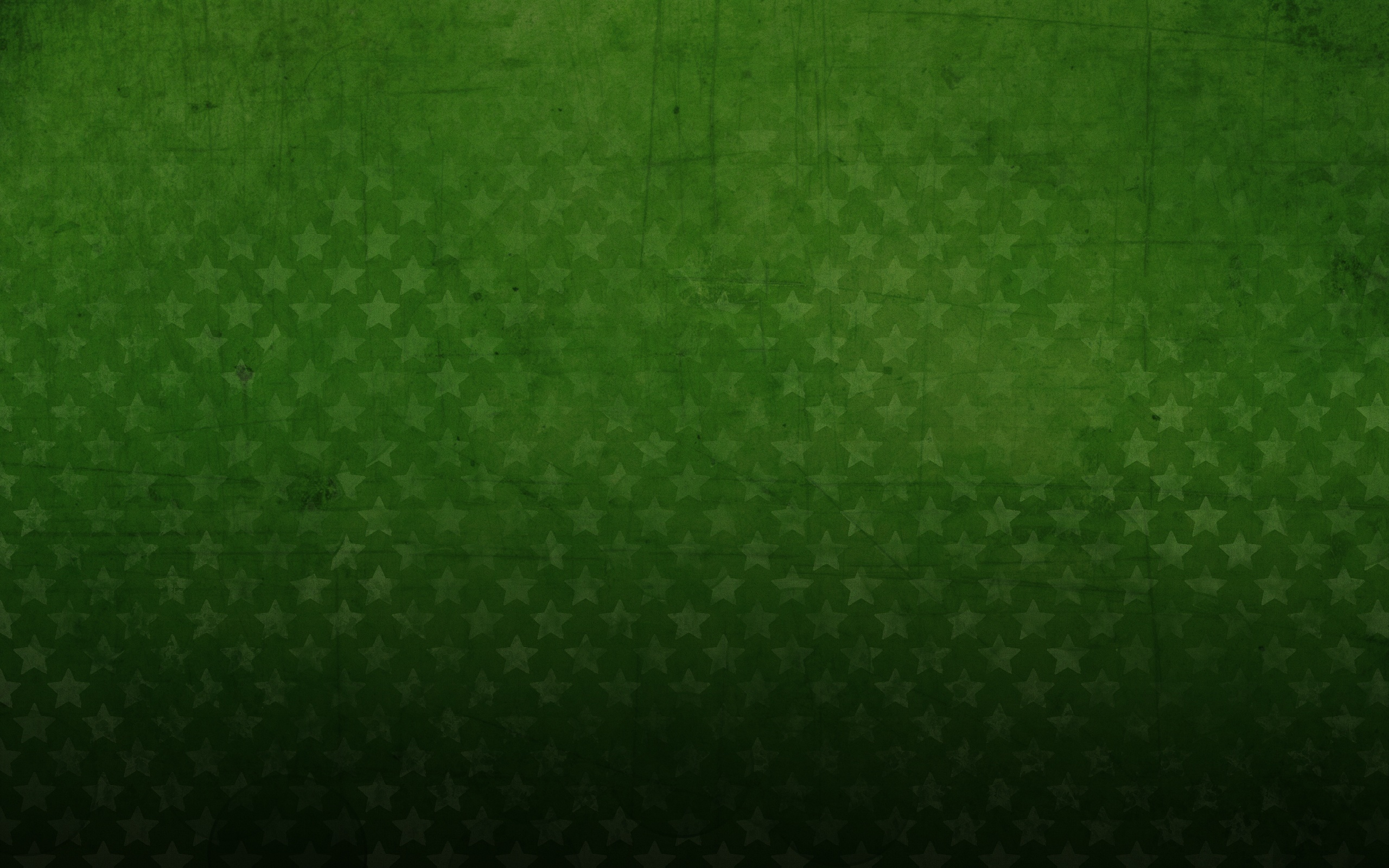 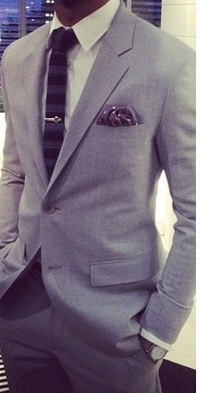 Потреби поділяють на:
- Матеріальні і нематеріальні.
- Першочергові і такі, що задовольняються предметами розкоші.
- Індивідуальні і колективні.
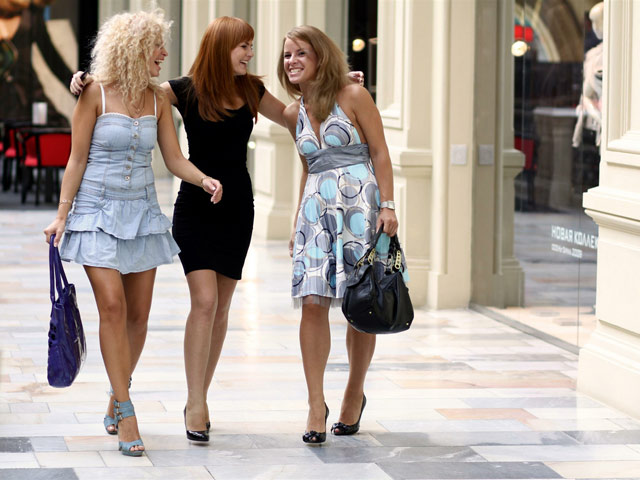 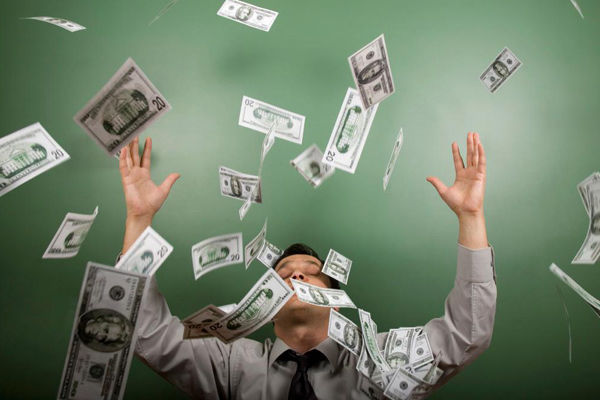 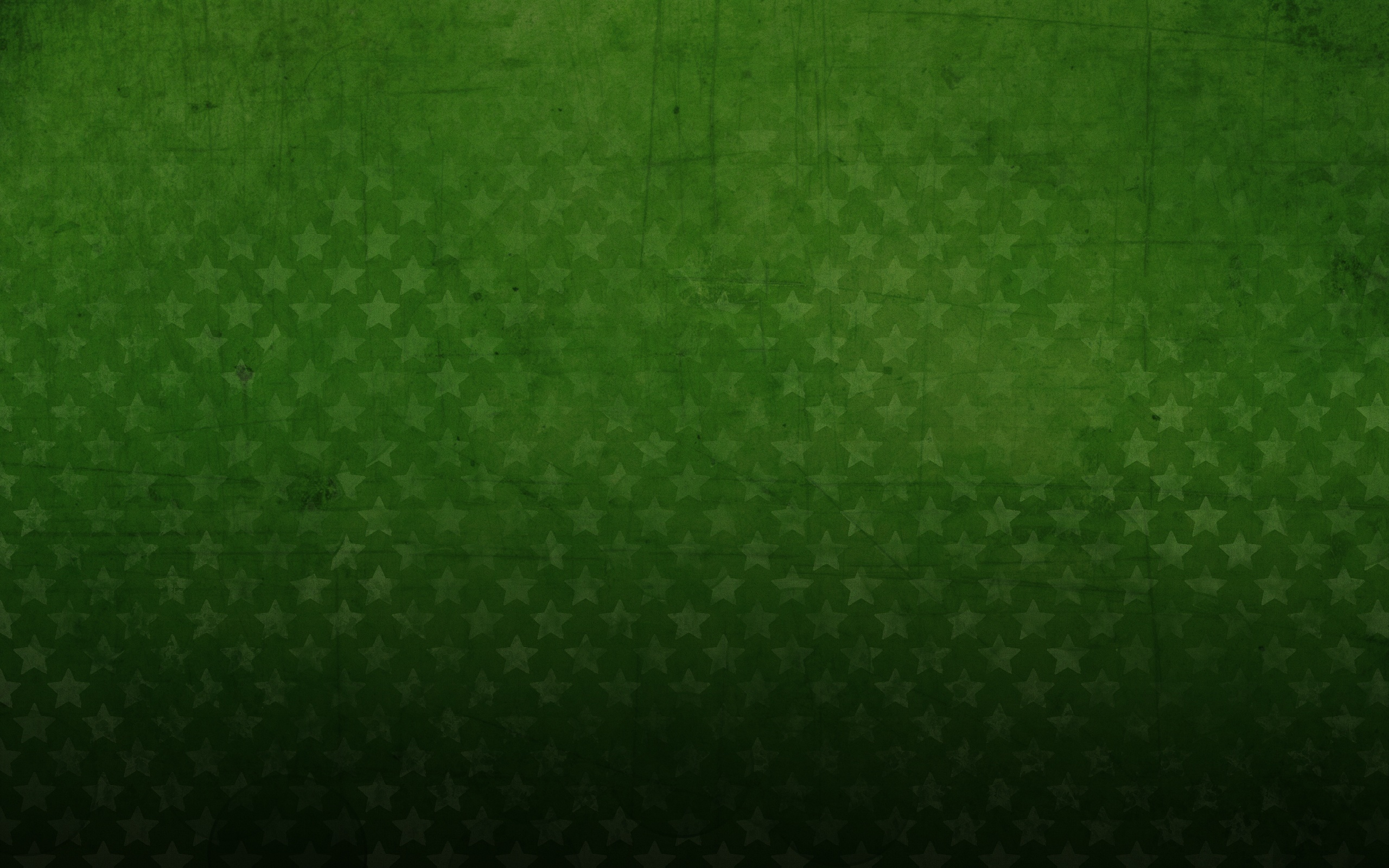 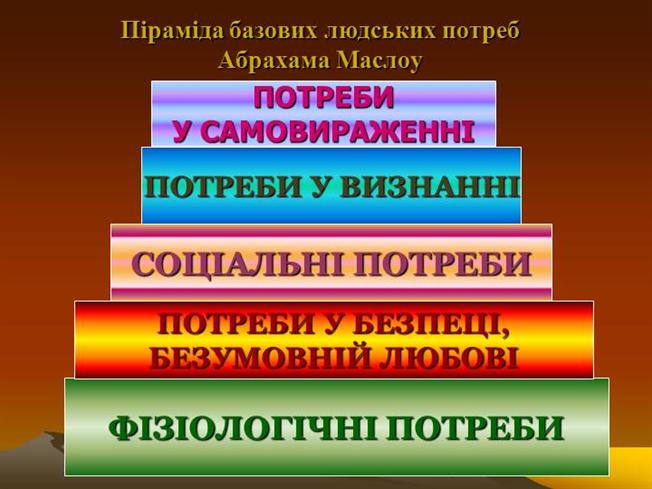 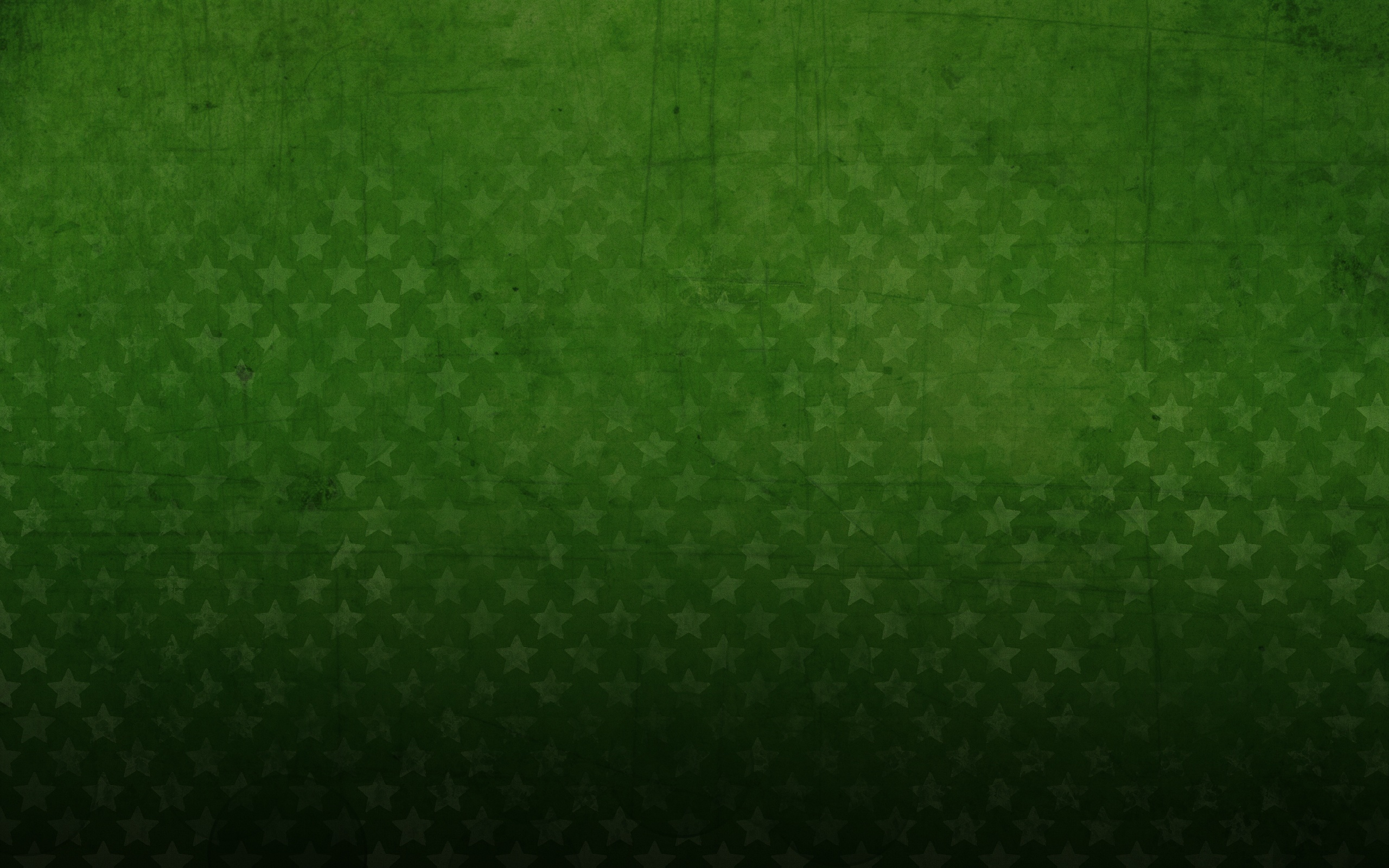 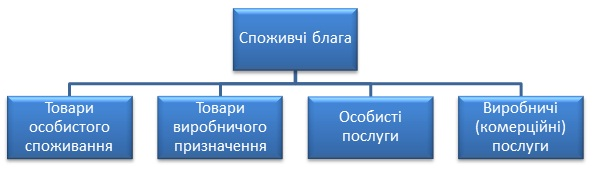 Споживче благо - все, що задовольняє наші потреби.
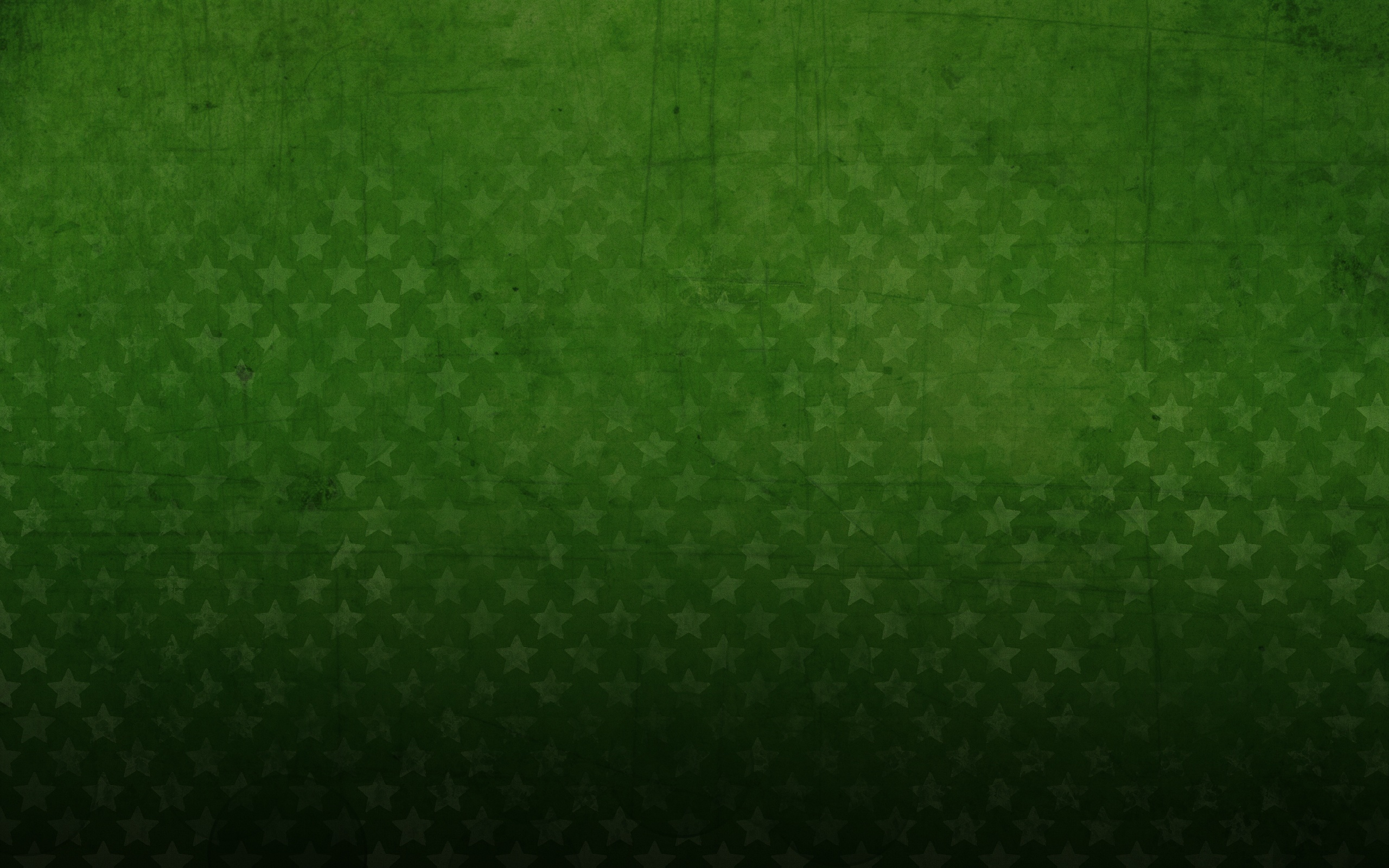 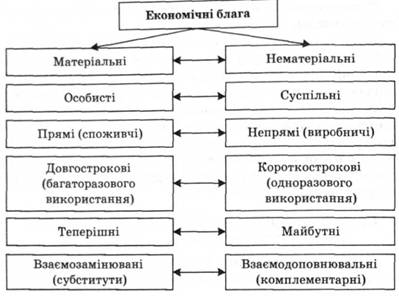 Економічні блага - це блага, що людина спеціально створює і виробляє для задоволення своїх потреб.
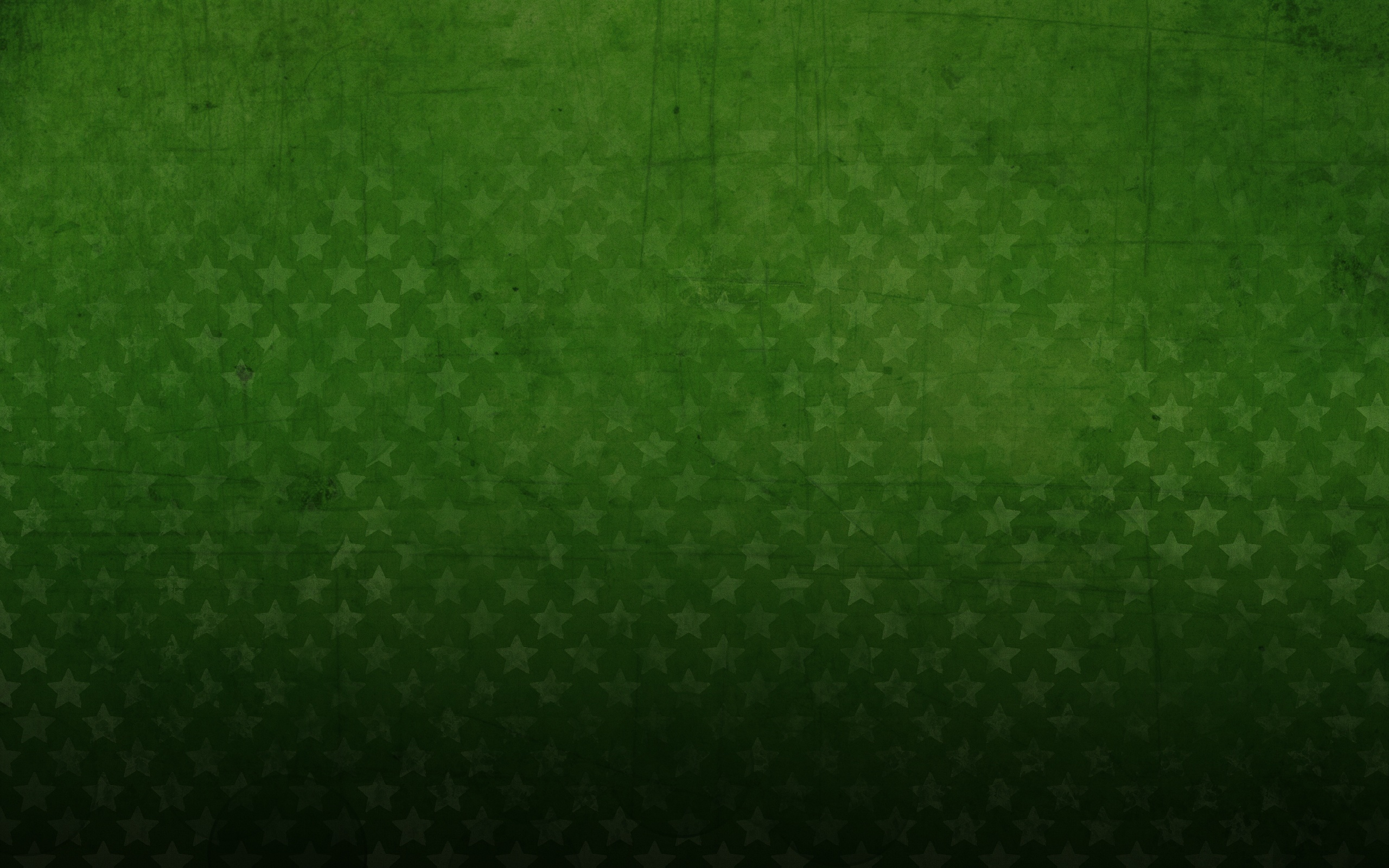 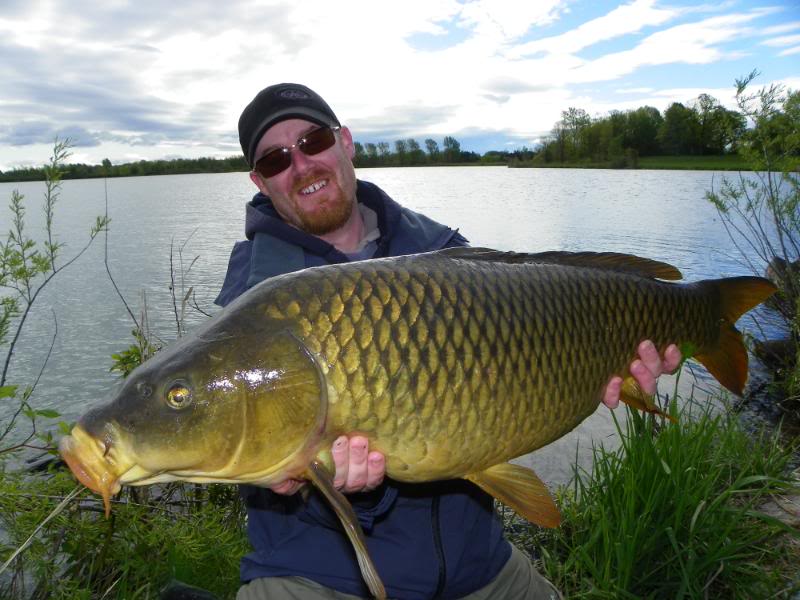 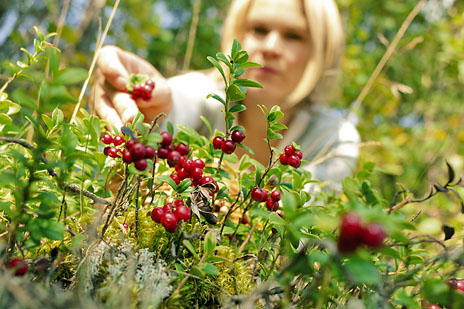 Безкоштовні блага люди не створюють, а знаходять у природі в готовому для використання вигляді. Безкоштовність благ відносна.
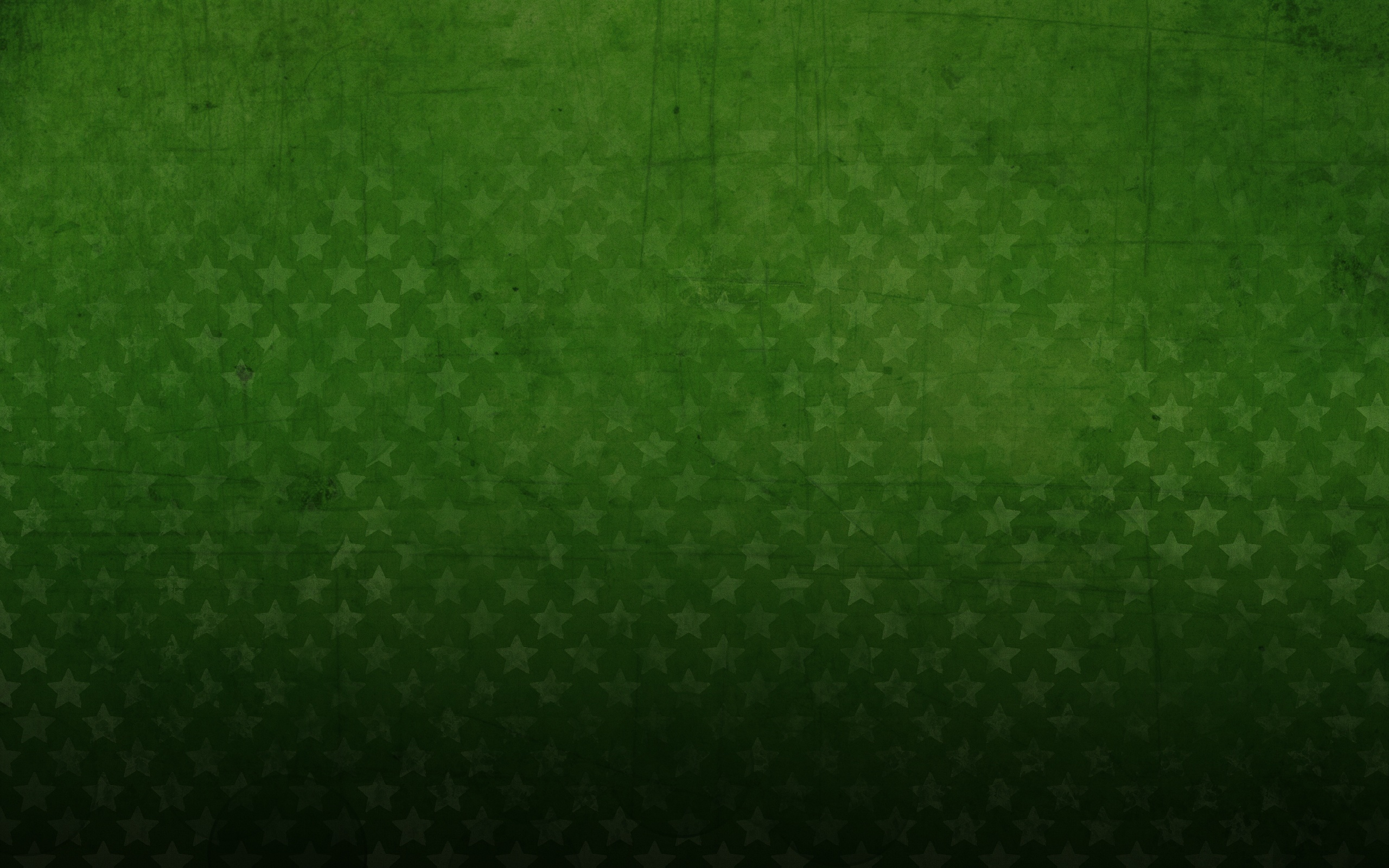 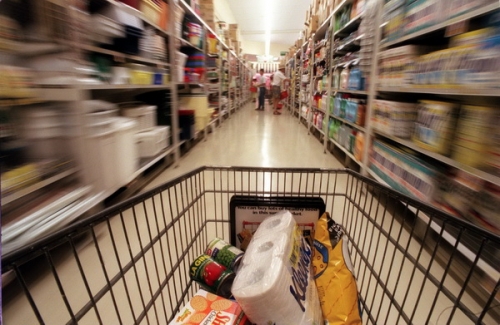 Товар – це продукт праці, який задовольняє певну потребу людини.
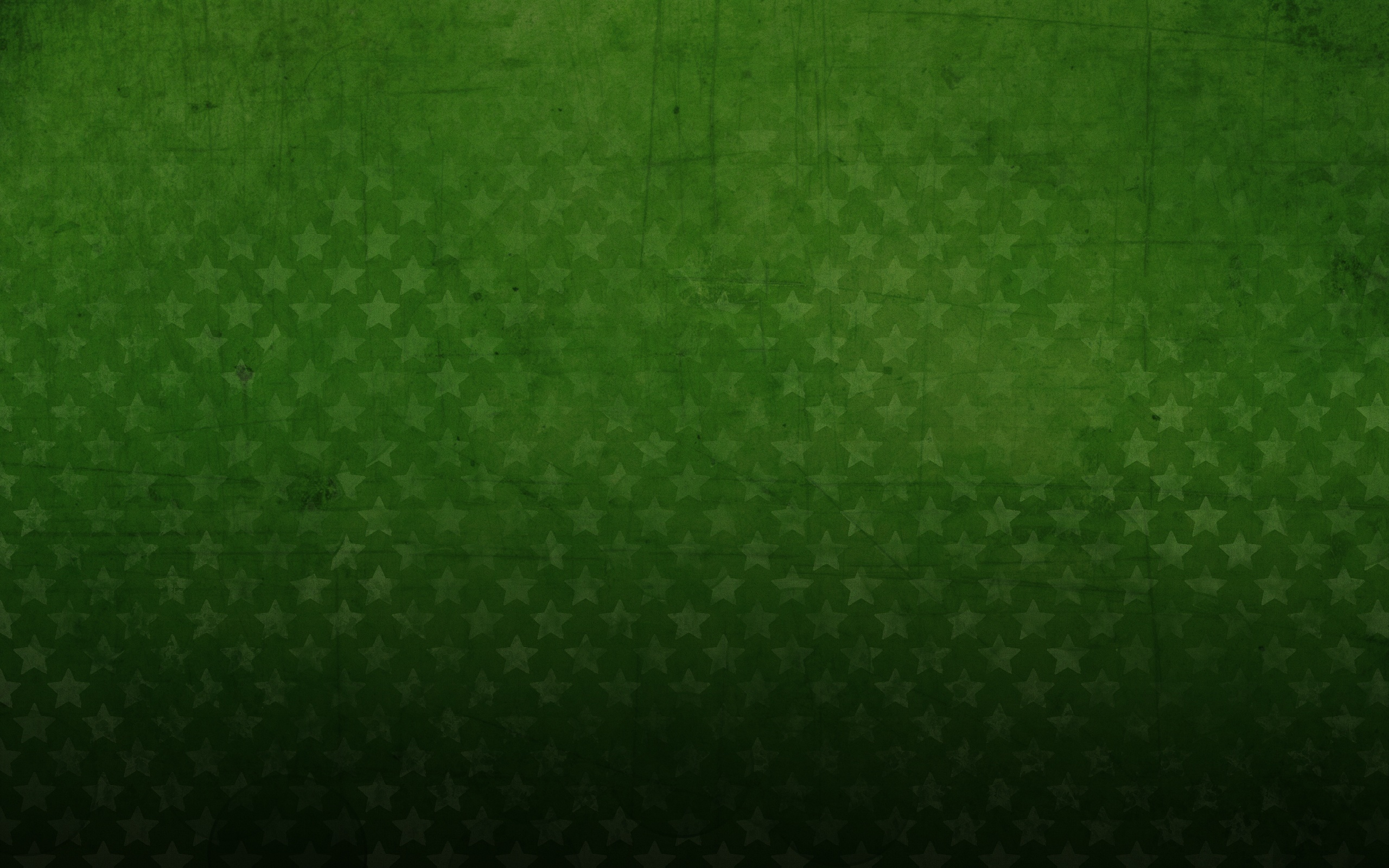 Економічні блага поділяються на:
- Довготривалі економічні блага – це блага, що людина виробляє і чим користується тривалий час.
- Нетривалі економічні блага – це блага , що людина виробляє і використовує одразу.
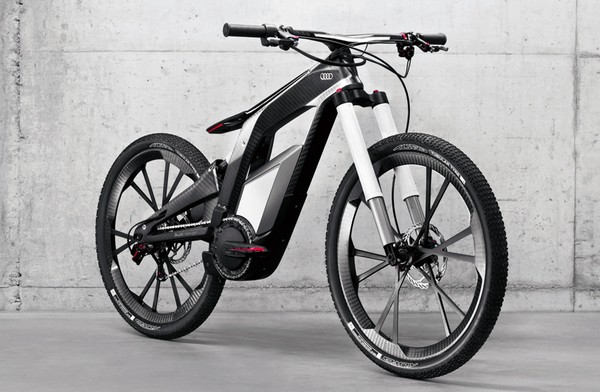 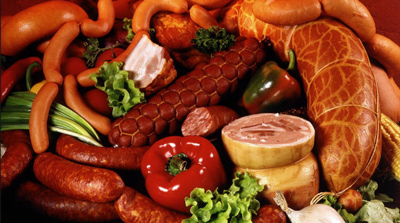 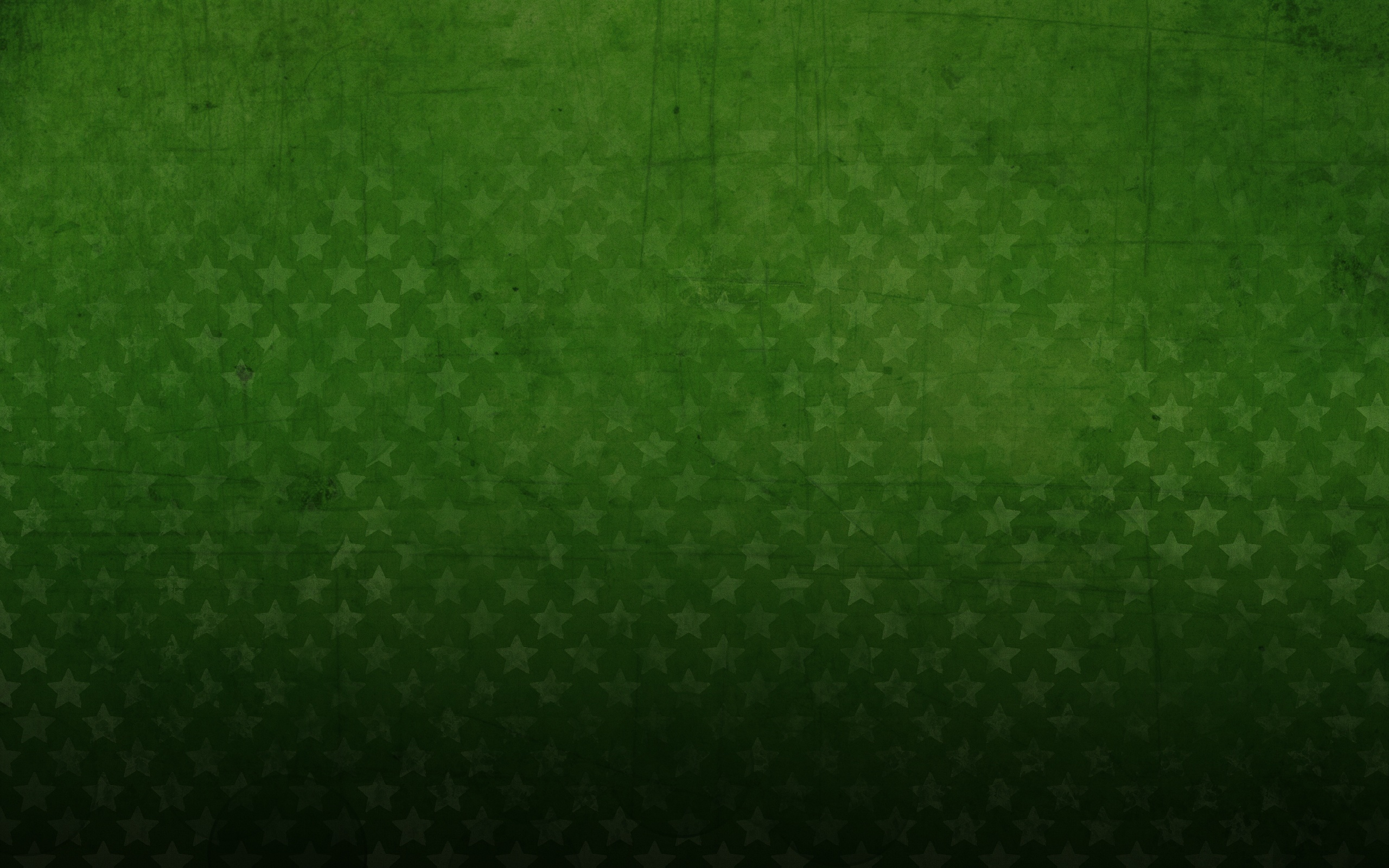 Товари та послуги:

Взаємозамінювальні (субститути) - товари та послуги, здатні задовольняти одну й ту саму потребу людини.

Взаємодоповнювані (комплементарні) - це товари та послуги, здатні задовольнити певну потребу людини тільки в комплексі.
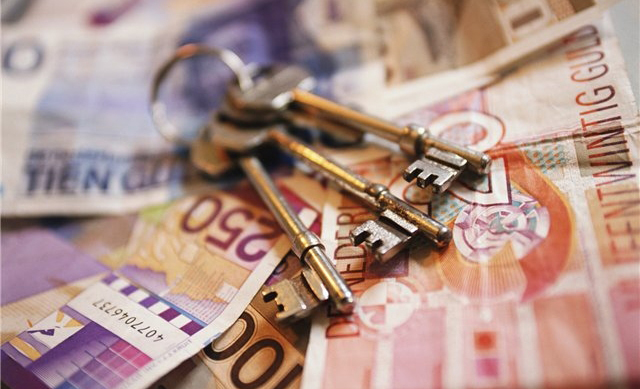 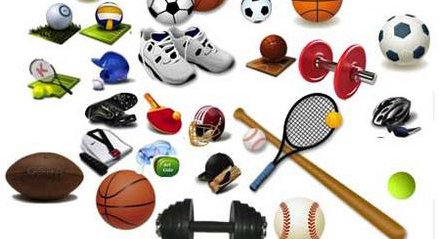 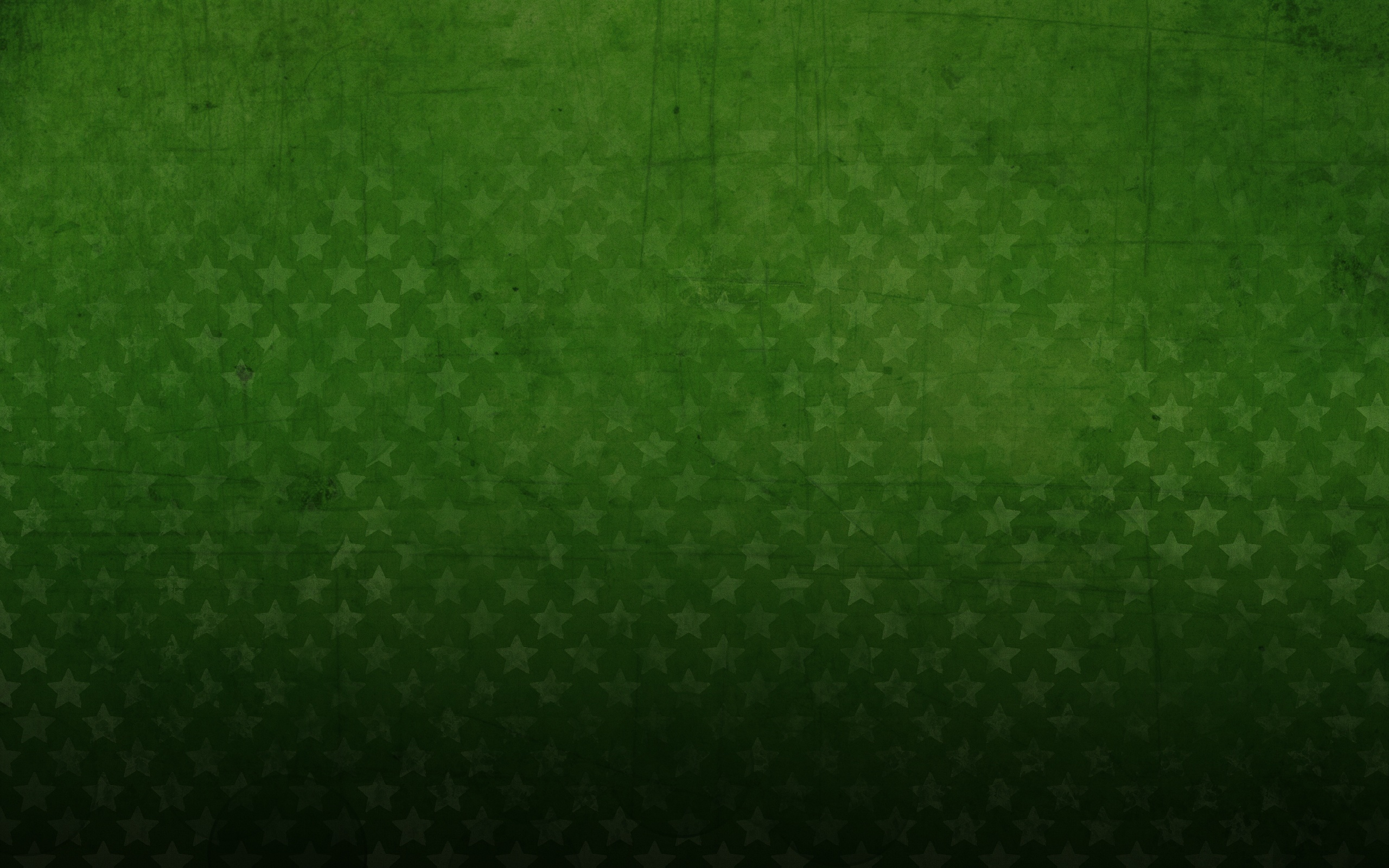 Дякую за увагу!